OSLAVY VÝROČÍ780 let1237-2017
Brno -Bosonohy - září 2017
-
úvod
Oslavy výročí 8až 10 září probíhaly v městské části Bosonohy na několika místech. 
Hlavním dnem oslav byla sobota 9. na Bosonožském náměstí v jeho horní části u kaple svatého Floriána. Ve 13.oo hod. Starosta pan Miroslav Sojka měl uvítací projev a poté následovala mše svatá, kterou celebroval brněnský biskup Vojtěch Cikrle. Potom od kaple vyšel průvod krojovaných spolků městskou části Bosonoh.
Oslav se zúčastnilo mnoho občanů, hostů, rodáků a také významných osobností…
…
Městská část, kde probíhaly oslavy výročí 780 let
Projev starosty městské části Bosonoh, Pana Miroslava Sojkyoděn v bosonožském kroji
Mši celebroval Mons. ThLic. Vojtěch Cikrle-brněnský biskup
Pohled na účastníky
Po ukončení mše bylo pořízeno společné FOTOpotom následovalo řazení do průvodu
Řazení průvodu před základní Školou a Kaplíčelo průvodu
Průvod krojovaných spolků za doprovodu hudby se vydal na průchodd městskou částí
Pokračování průvodu
Pokračování průvodu
Pokračování průvodu
Pokračování průvodu
Doprovodná hudba
Pokračování průvodu
pokračování průvodu
Po zastavení pod májí, u bosonožské Orlovny, průvod pokračoval po ulici Pražské na další zastavení
Další zastavení bylo na ulici Hoštická před domem manželů Koudelkových
Po tanci následovalo další zastavení….
Následující fotografie pořídil Ing. Hostinský na dalším zastavení u Vodojemustárky v bosonožských krojích
Sváteční kroje starších bosonožských žen
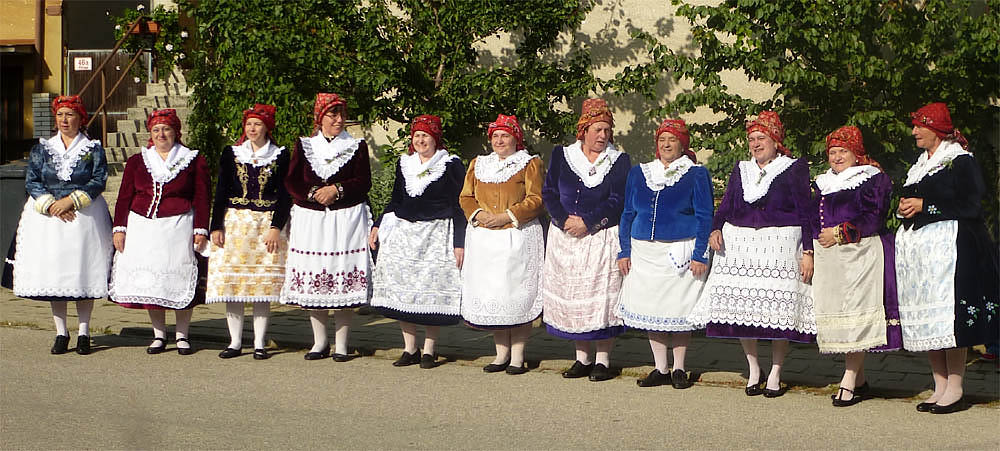 Stárky v kyjovských krojích
.
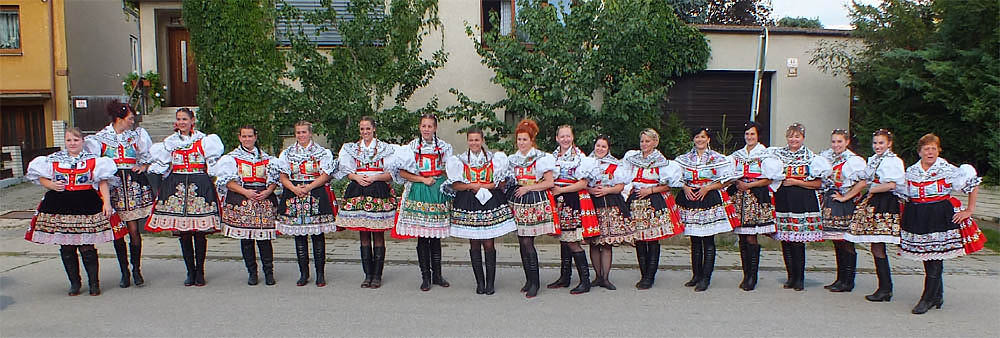 Stárci v kyjovských krojích
..
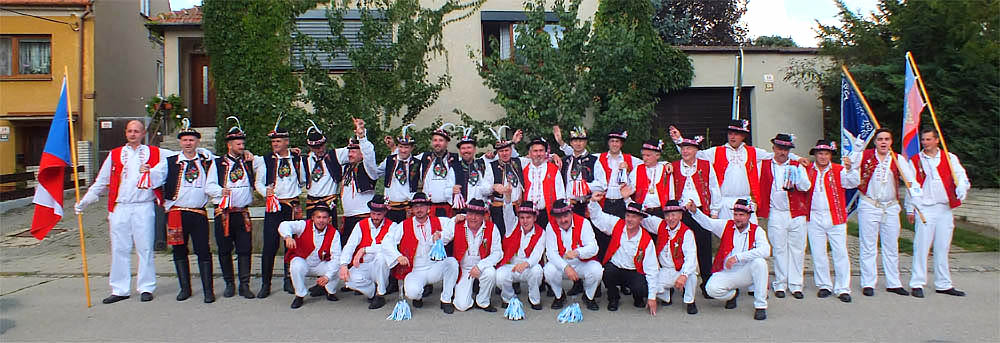 Stárci v kyjovských a bosonožských krojích
..
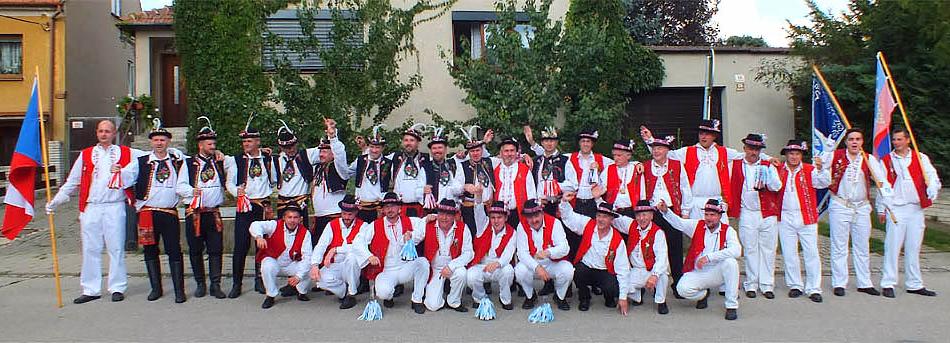 Bosonožský dorost v krojích
..
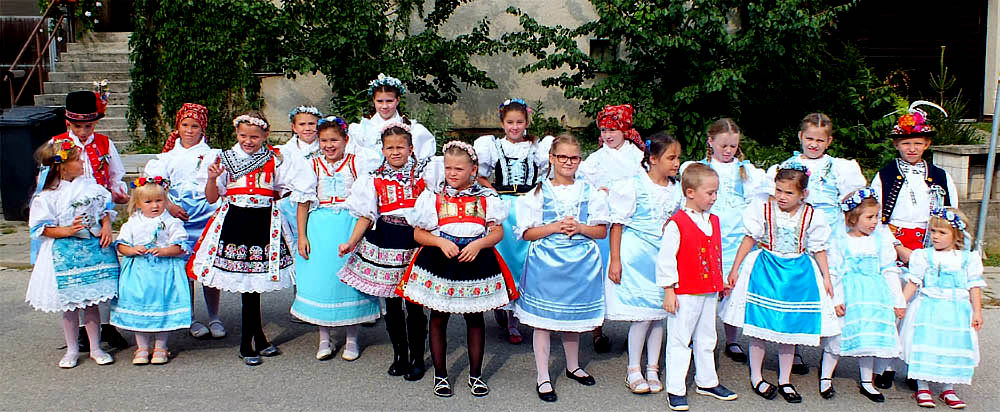 Krojovaní ůčastníci oslav
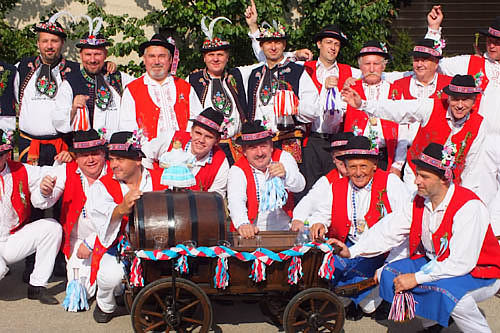 ..
Po průchodu městskou části Bosony a dalšími zastaveními následoval odpočinek.
Dále se konaly od 20.oo hod. taneční zábavy v Hostinci u Čoupků a také prostorách učiliště


  Fotografie pořídil- Vladimír Hudec  9.9. 2o17
…